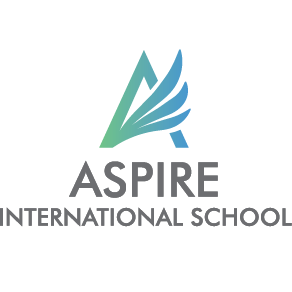 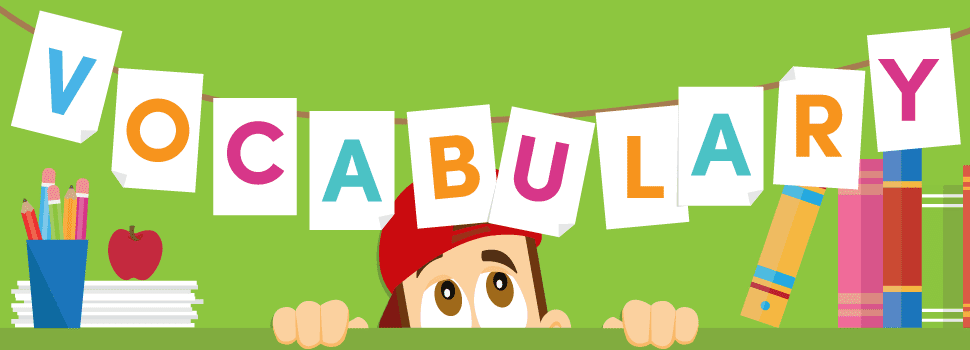 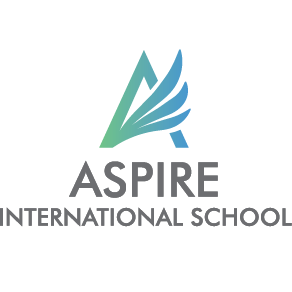 English
Lessons Objectives
By the end of the lesson, learners will be able to :
understand what conjunctions mean
read the new words.
read the new words.
read the new words.
01
identify the meaning for the new words.
identify the meaning for the new words.
identify the meaning for the new words.
use the new vocabulary in their writing.
use the new vocabulary in their writing.
02
03
04
Eerie- spooky- gloomy
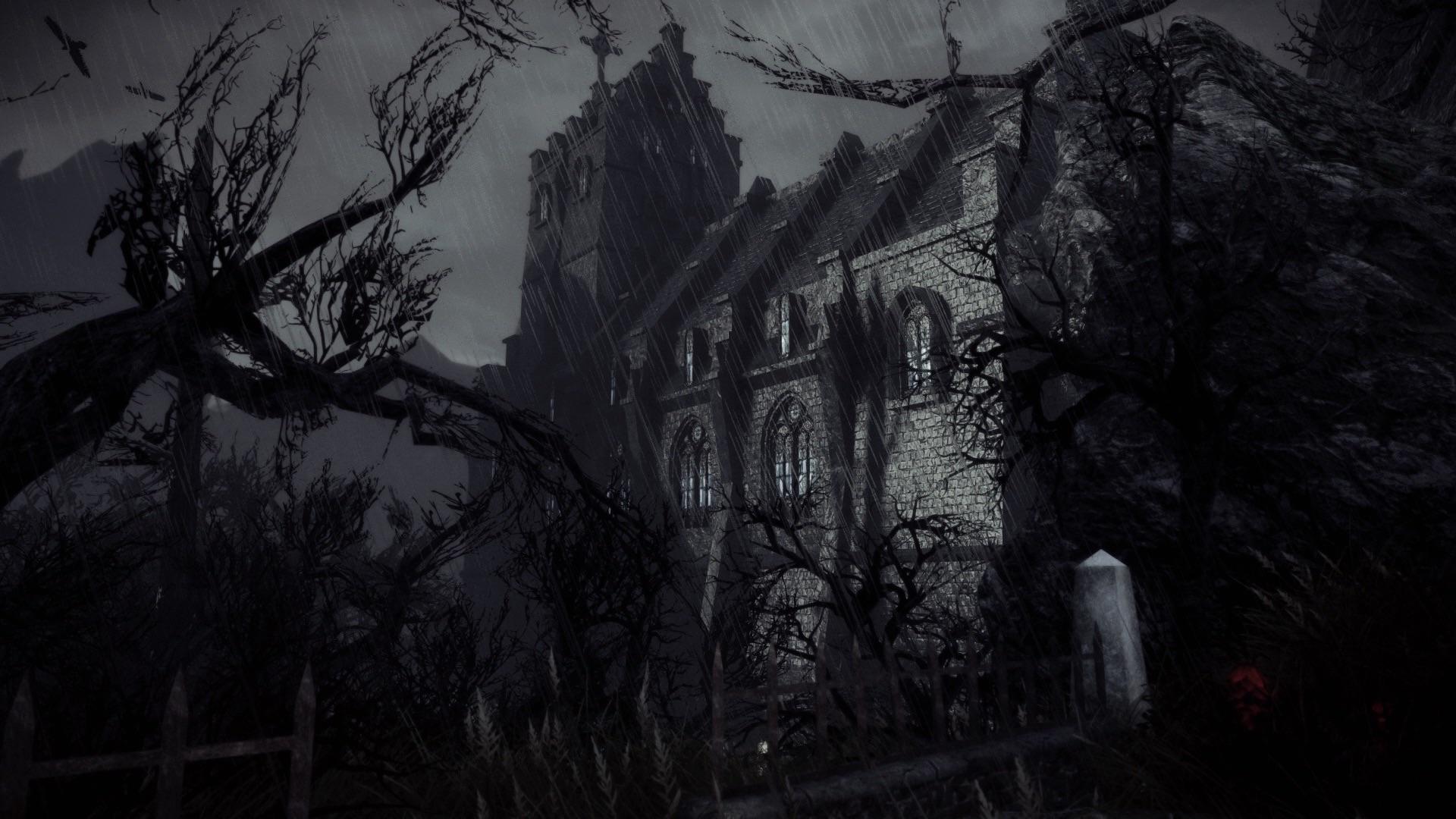 Work in your group and write a sentence using these words
Gigantic- enormous
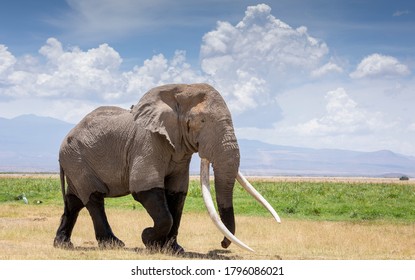 Work in your group and write a sentence using these words
Frightened- terrified
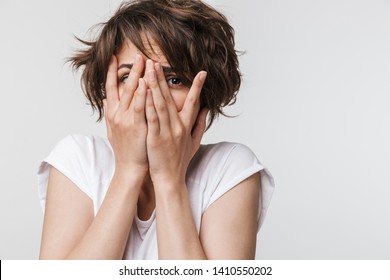 Work in your group and write a sentence using these words
sneaky
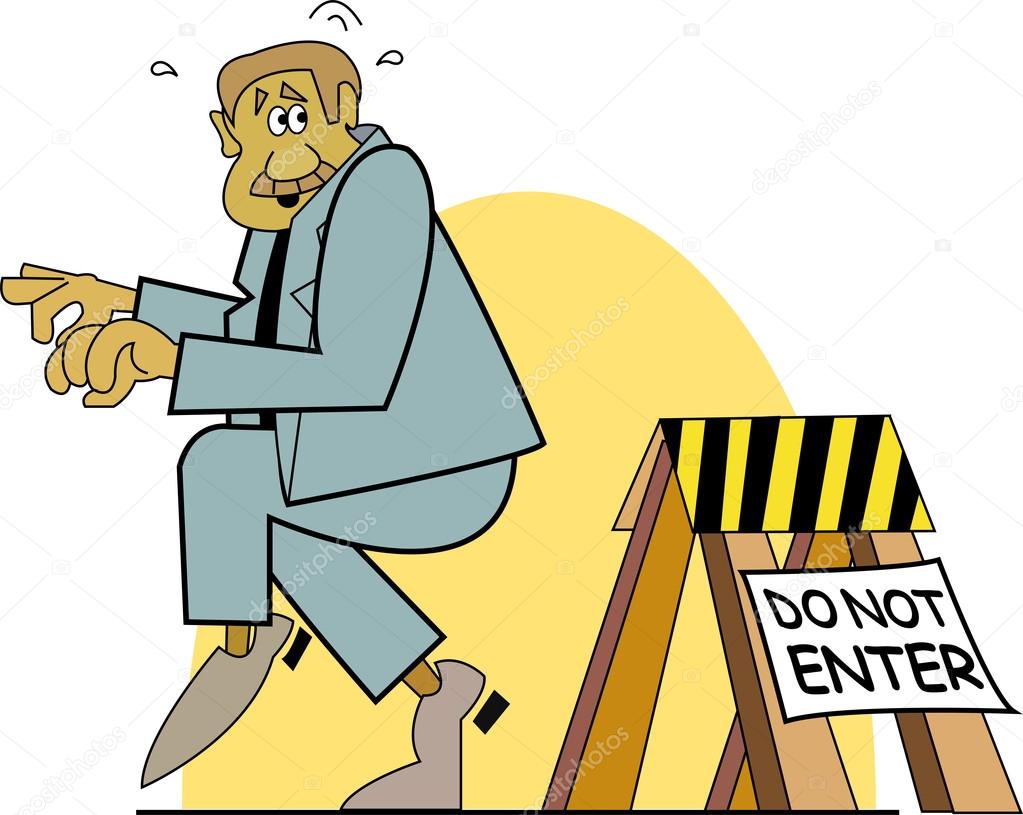 Write a sentence with your partner using the word delightful
Grumpy=sad
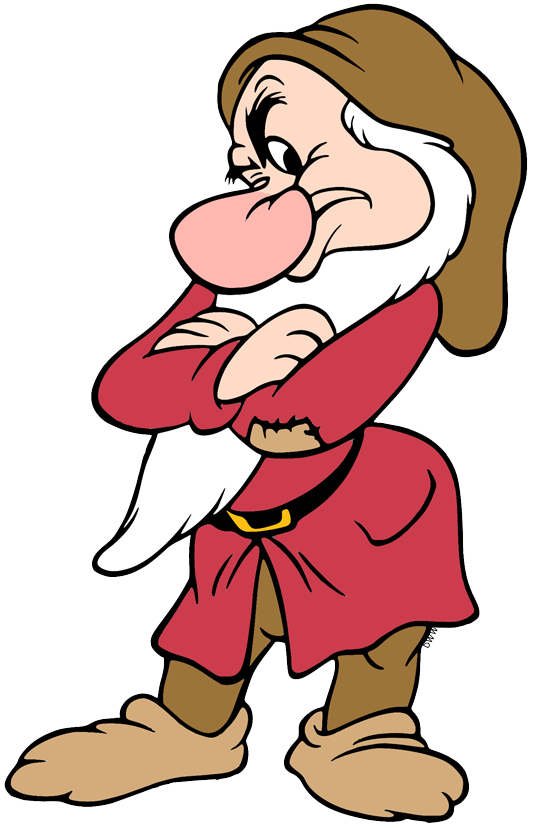 Write a sentence with your partner using the word grumpy
curious
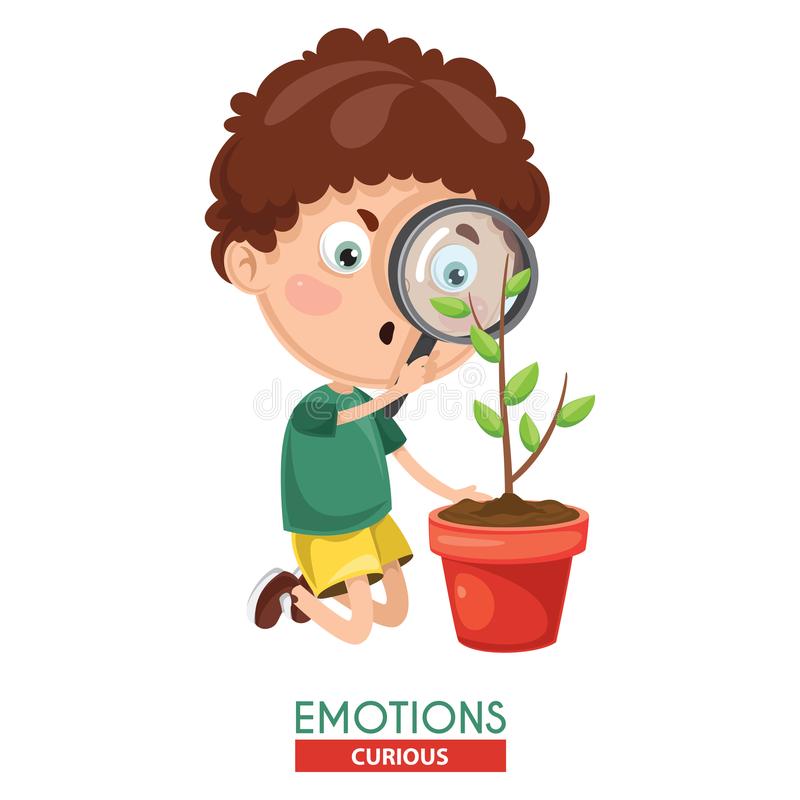 terrible
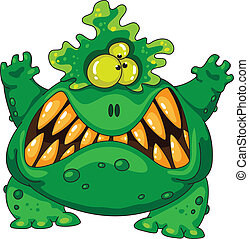 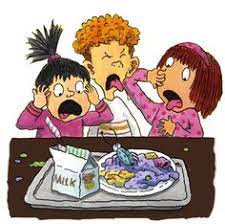 Choose 5 words from these words and write them in sentences